Формы государственной поддержки в Забайкальском крае на 2018 год
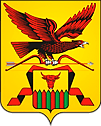 Предоставление налоговых льгот в соответствии с Налоговым кодексом Российской Федерации
Предоставление инвестиционного налогового кредита
Предоставление льгот по аренде имущества, являющегося государственной собственностью Забайкальского края
Предоставление инвесторам информационной и организационной поддержки
Предоставление инвестиций в уставной капитал
Сопровождение инвестиционных проектов специализированной организацией по привлечению инвестиций и работе с инвесторами в Забайкальском крае
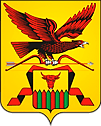 Требования для получения статуса инвестиционного проекта краевого значения (приоритетного инвестиционного проекта Забайкальского края):
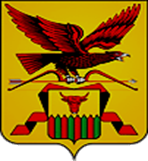 Документы, необходимые для получения статуса инвестиционного проекта краевого значения (приоритетного инвестиционного проекта Забайкальского края):
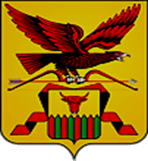 Требования для включения в реестр региональных инвестиционных проектов:
1) соответствие приоритетам социально-экономического развития Забайкальского края, определенным Стратегией социально-экономического развития Забайкальского края;
2) включение в региональный инвестиционный проект обязательства об обеспечении в течение срока реализации регионального инвестиционного проекта ежемесячной выплаты среднемесячной заработной платы работникам в размере не менее среднемесячной начисленной заработной платы работников организаций в Забайкальском крае, определенной в соответствии с официальными статистическими данными;
3) включение в региональный инвестиционный проект обязательства о непревышении в течение срока реализации регионального инвестиционного проекта доли используемых иностранных работников в размере не более 50 процентов общей численности работников;
4) региональный инвестиционный проект, в случае если он направлен на добычу полезных ископаемых, должен предусматривать их переработку на территории Забайкальского края, причем доходы от реализации товаров обрабатывающего производства должны составлять не менее 90 процентов доходов от реализации товаров, произведенных в результате реализации регионального инвестиционного проекта;
5) включение в региональный инвестиционный проект обязательства об обеспечении в течение срока реализации регионального инвестиционного проекта отсутствия у участника регионального инвестиционного проекта нарушений условий пользования недрами либо устранения им в установленные сроки нарушений условий пользования недрами, указанных в предписаниях федерального органа исполнительной власти, осуществляющего функции по контролю и надзору в сфере природопользования, и (или) уведомлениях федерального органа исполнительной власти, осуществляющего функции по оказанию государственных услуг и управлению государственным имуществом в сфере недропользования;
6) включение в региональный инвестиционный проект обязательства об обеспечении отсутствия у участника регионального инвестиционного проекта в течение срока реализации регионального инвестиционного проекта задолженности по налогам, сборам и страховым взносам (за исключением задолженности, которая образовалась в результате неуплаты или неполной уплаты сумм налога, сбора, страховых взносов, со сроком образования не более трех месяцев).
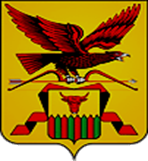 Документы, необходимые для включения в реестр региональных инвестиционных проектов: